De la red al aula: innovación en la enseñanza de lenguas mediada por la tecnología
Mtra. Yoshia Pineda García
Mayo 2019
Innovación educativa
Cambios significativos en el proceso de enseñanza-aprendizaje al incorporar una modificación en los materiales, métodos, contenidos y/o en los contextos involucrados en la enseñanza.
¿Innovación?
El contexto escolar, promueve la búsqueda de formas en las que se puedan insertar estas tecnologías en el aula y así beneficiar a los actores involucrados: el profesor y los estudiantes.
TIC en la clase de lengua
Herramientas (correo electrónico, redes sociales, páginas web, Google, etc.) 

Aparatos, (los teléfonos celulares y/o las tabletas) 

Mejoran y  modifican los contextos tradicionales de una clase de lengua.
Beneficios
Acceso a recursos más allá de las paredes del aula
Ahorro de tiempo que puede ser utilizado en actividades más significativas
Se promueve la autonomía del alumno
Innovación dentro de la planeación
Innovación dentro de la planeación
Innovación dentro de la planeación
Ambientes de aprendizaje
Basado en proyectos:
*Centrado en los estudiantes
*Permite que exploren, comprendan y construyan conocimientos nuevos 
*Adaptado a sus necesidades tomando en cuenta sus conocimientos previos los cuales serán modificables.
Ambientes de aprendizaje
Basado en tareas
*Actividades orientadas y planificadas de acuerdo a los contenidos temáticos. 
*Implican comprensión, producción e interacción por parte de los estudiantes. 
*Más orientadas en el significado que en la forma.
*Enfocadas en situaciones de la vida real, que pueden resultar motivadores para los estudiantes.
Ambientes de aprendizaje
Cursos on line
*Promover el aprendizaje autónomo, continuo y solidario de un idioma. 
*El profesor asesora, aclara, orienta y media  con los alumnos los contenidos del curso
*Revisar y evaluar periódicamente el desempeño del estudiante.
Ejemplos
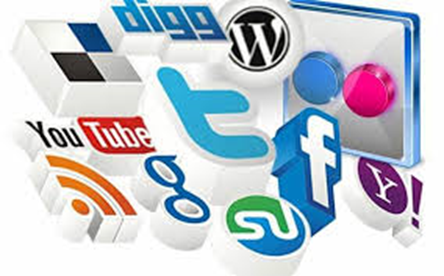 Reflexiones finales
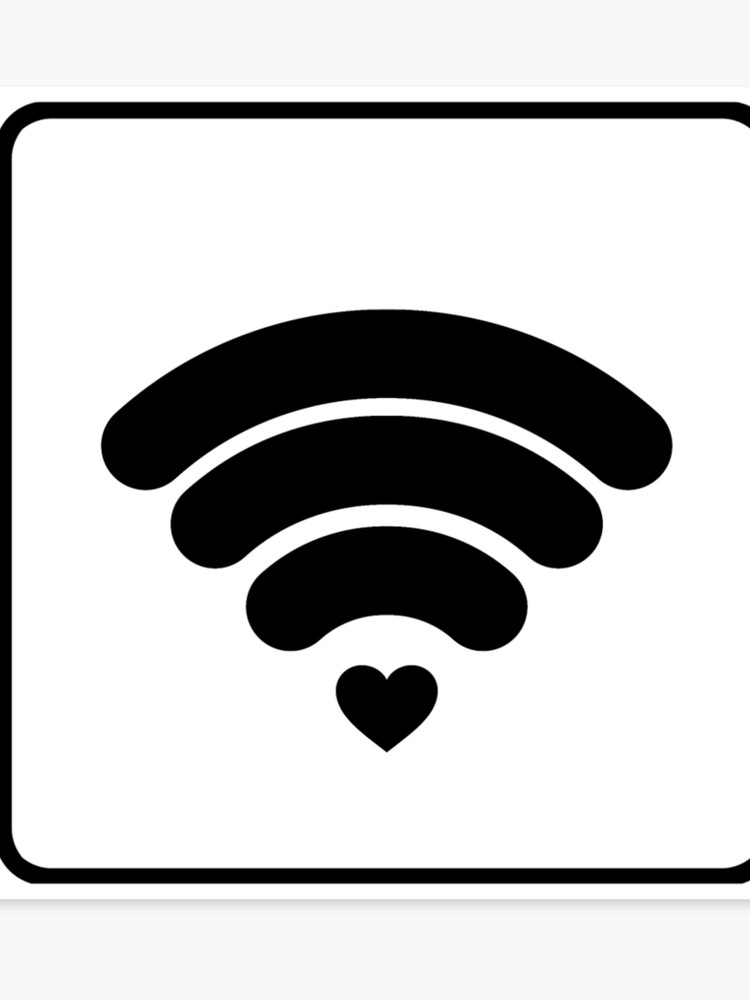 ¿Nuevos ambientes de aprendizaje ?
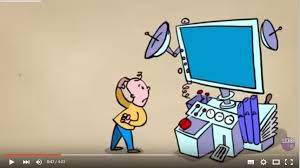 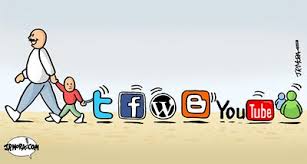 gracias